Neutrino Telescopesas targets for Long-baseline neutrino beams
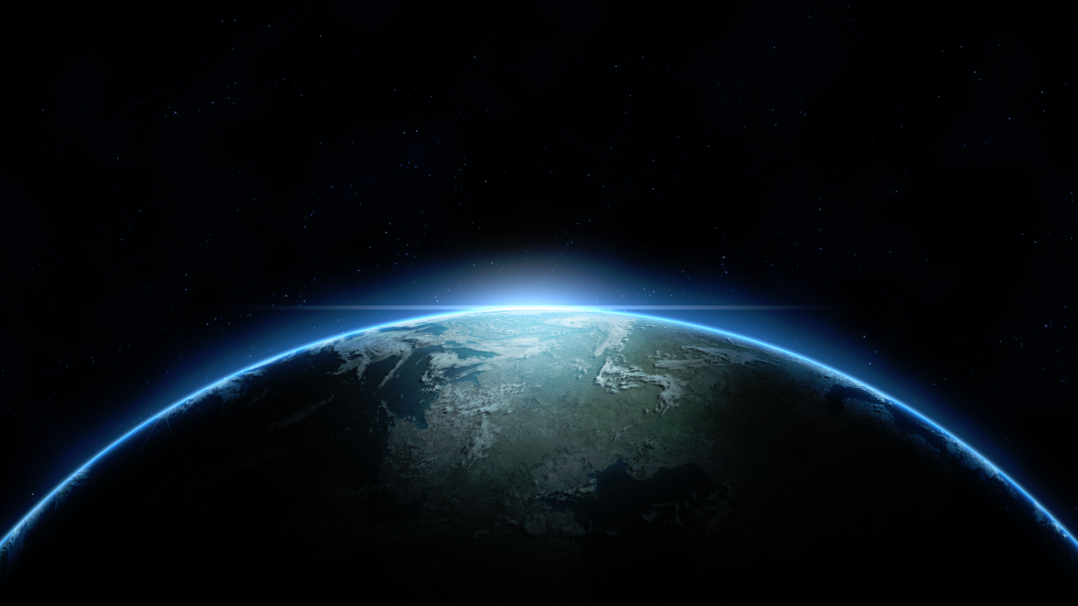 J. Brunner
CPPM (Marseille)

Why consider Beams ?
PINGU / ORCA Motivations 
Fast : Construction within few years
Significant measurement after few years
Stay within low budget
Neutrino Beams
Expensive & long(er) Timescale
 counter intuitive
Matter effects with Atmospheric Nu’s
More challenging than originally hoped for
Beam allows for complementary measurement
Neutrino Beams
Easier to motivate if pointing towards an existing detector
Maybe possible in “parasitic mode”
Why consider Beams ?
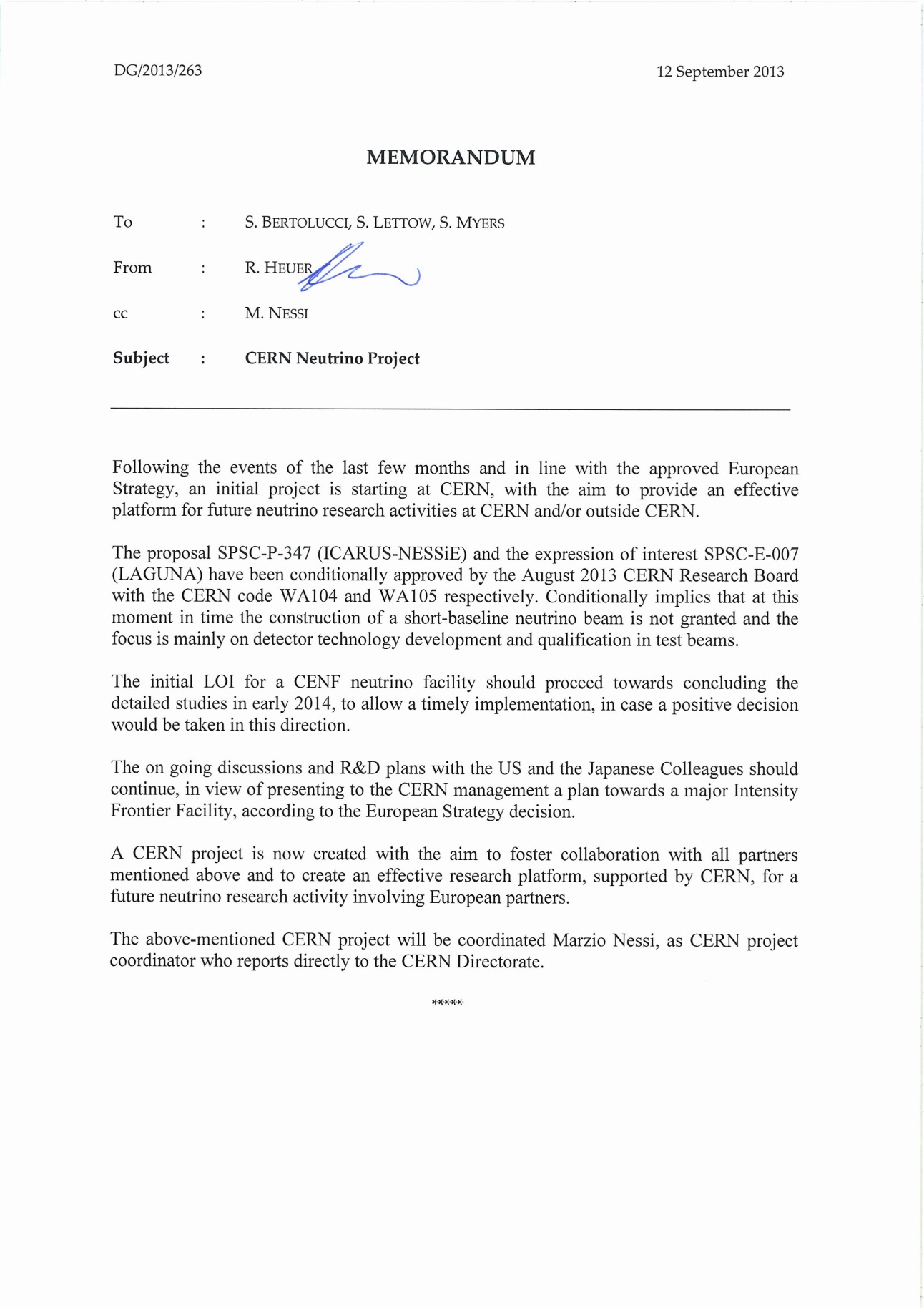 Recently : change of paradigm for European LBL program
Opens new, so far neglected options
Neutrinos from Beams
Eliminate ambiguities
Improve mass hierarchy sensitivity
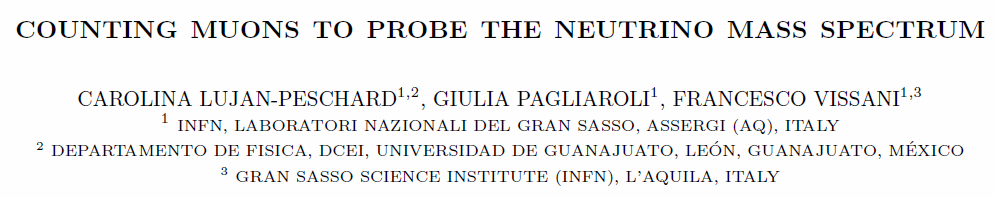 arXiv:1301.4577
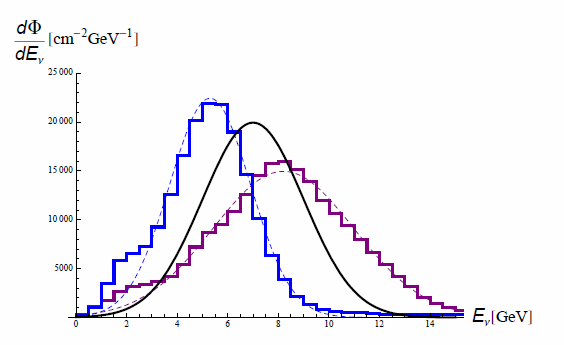 Narrow band beam 6-9 GeV
1020 p.o.t.
P(µ µ)
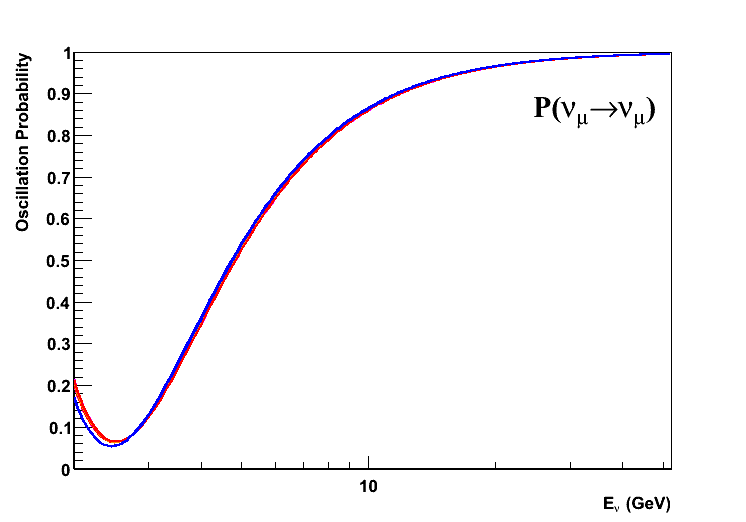 GLOBES
cos = 0.1
Baseline = 1274 km
Inclination = 5.7˚
NH
 IH
P(µ µ)
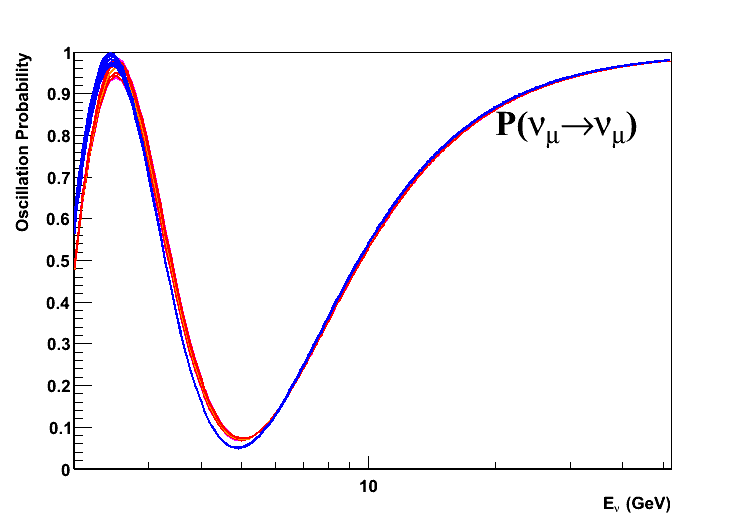 GLOBES
cos = 0.2
Baseline = 2548 km
Inclination = 11.5˚
NH
 IH
P(µ µ)
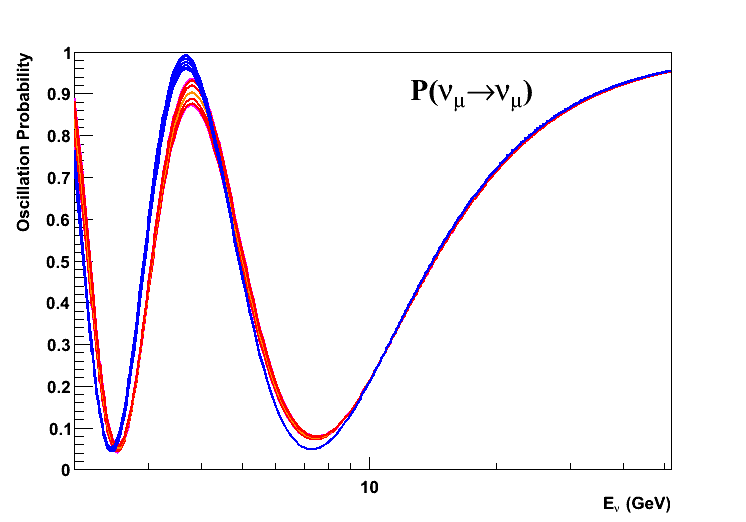 GLOBES
cos = 0.3
Baseline = 3823 km
Inclination = 17.4˚
NH
 IH
P(µ µ)
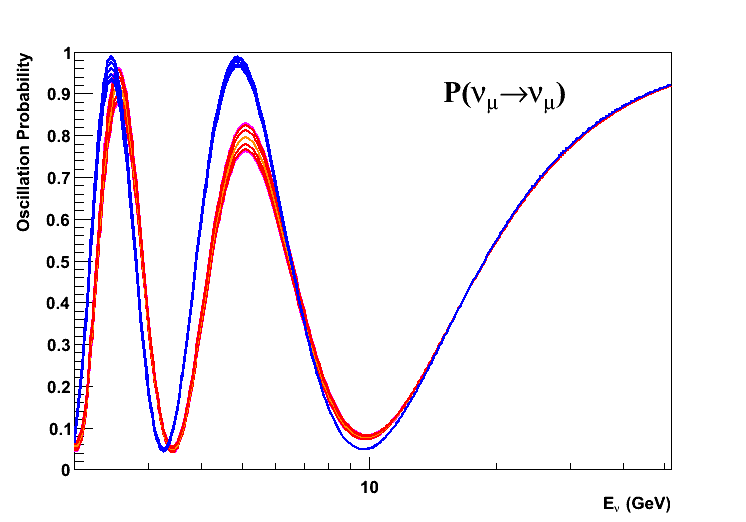 GLOBES
cos = 0.4
Baseline = 5097 km
Inclination = 23.6˚
NH
 IH
P(µ µ)
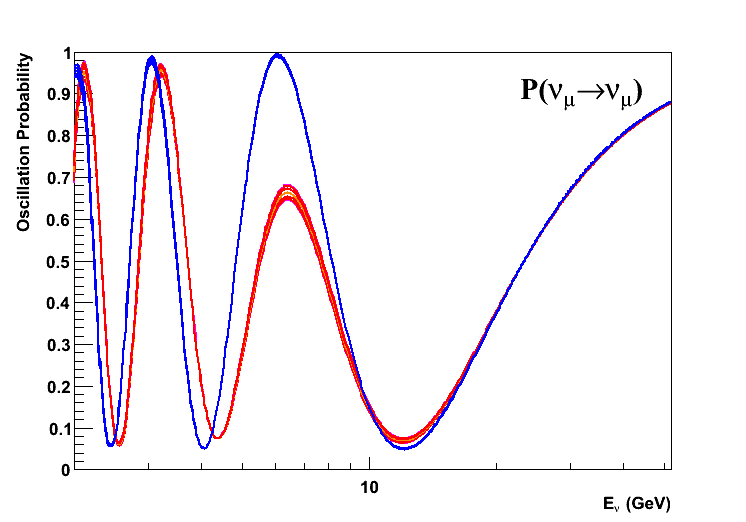 GLOBES
cos = 0.5
Baseline = 6371 km
Inclination = 30.0˚
NH
 IH
P(µ µ)
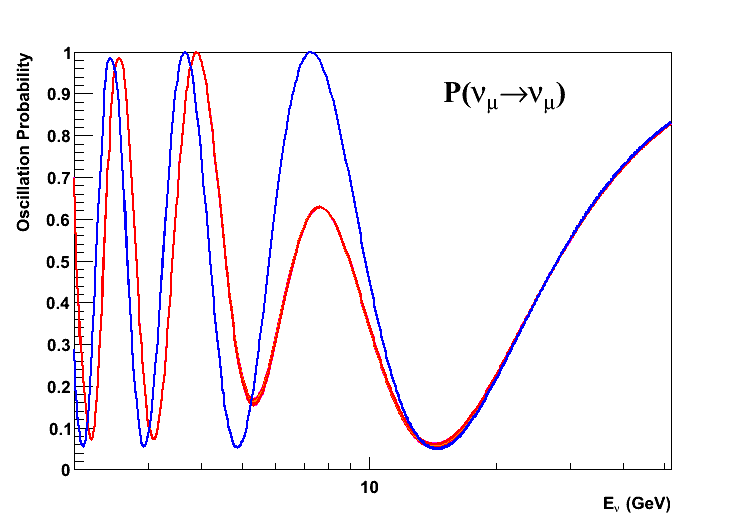 GLOBES
cos = 0.6
Baseline = 7645 km
Inclination = 36.9˚
NH
 IH
P(µ µ)
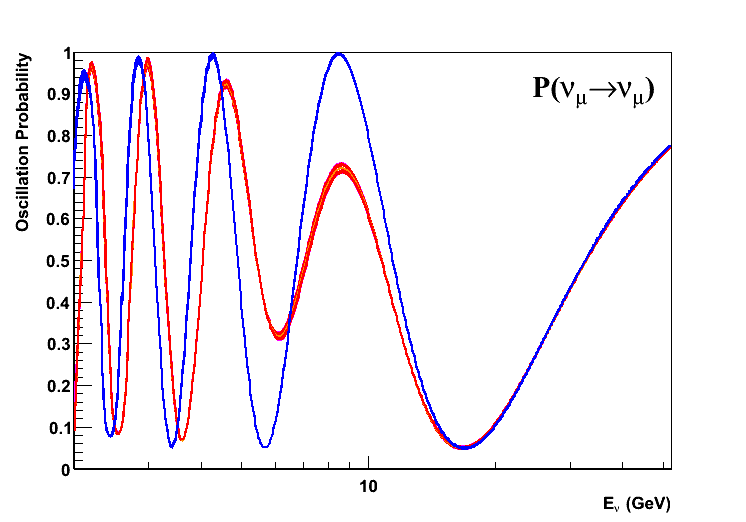 GLOBES
cos = 0.7
Baseline = 8919 km
Inclination = 44.4˚
NH
 IH
P(µ µ)
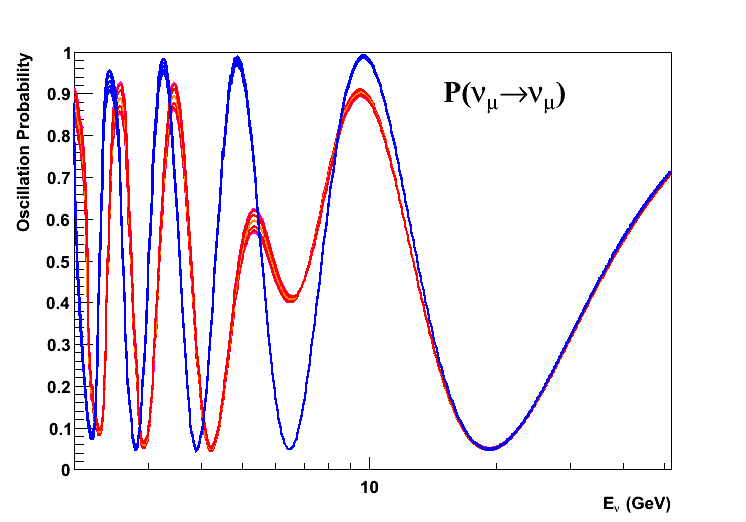 GLOBES
cos = 0.8
Baseline = 10194 km
Inclination = 53.1˚
NH
 IH
P(µ µ)
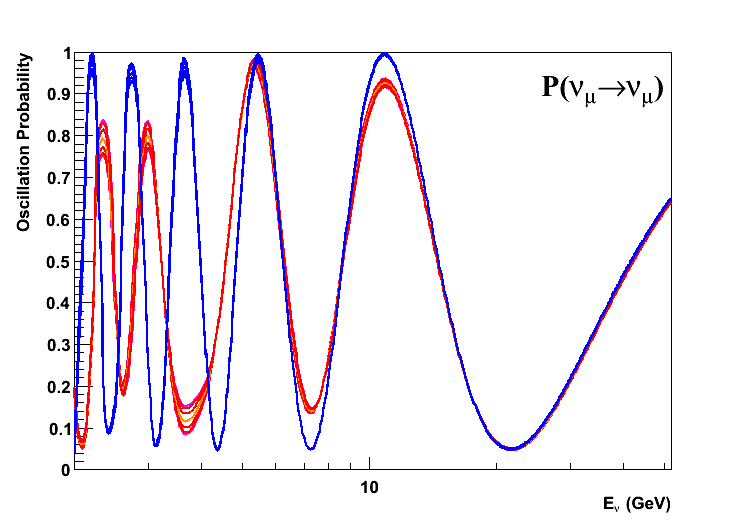 GLOBES
Beam to IceCube
cos = 0.9
Baseline = 11468 km
Inclination = 64.2˚
NH
 IH
P(µ µ)
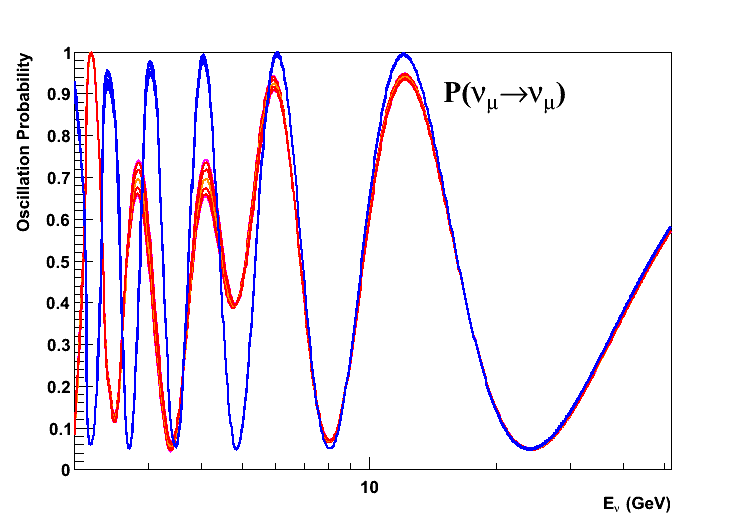 GLOBES
cos = 1.0
Baseline = 12742 km
Inclination = 90.0˚
NH
 IH
Counting Muons from Beam Neutrinos
Optimal Beamline : 7000-8000 km




Favoured Option:	
FermiLab – KM3Net site in Mediterranean Sea
1300 versus 950 events for both mass hierarchy hypotheses in Mton underwater detector  (ORCA)

 Inverse approach : Counting “Electrons”
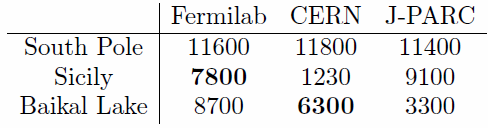 arXiv:1301.4577
P(µe)
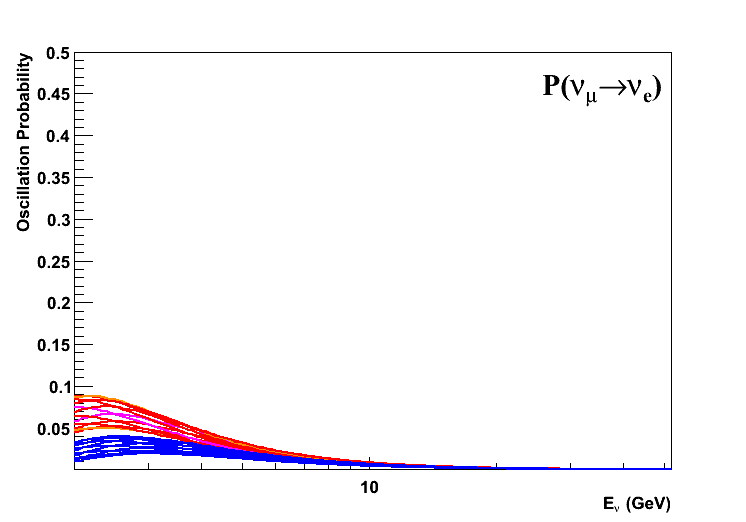 GLOBES
(CP-phase varied in steps of 30˚)
cos = 0.1
Baseline = 1274 km
Inclination = 5.7˚
NH
 IH
P(µe)
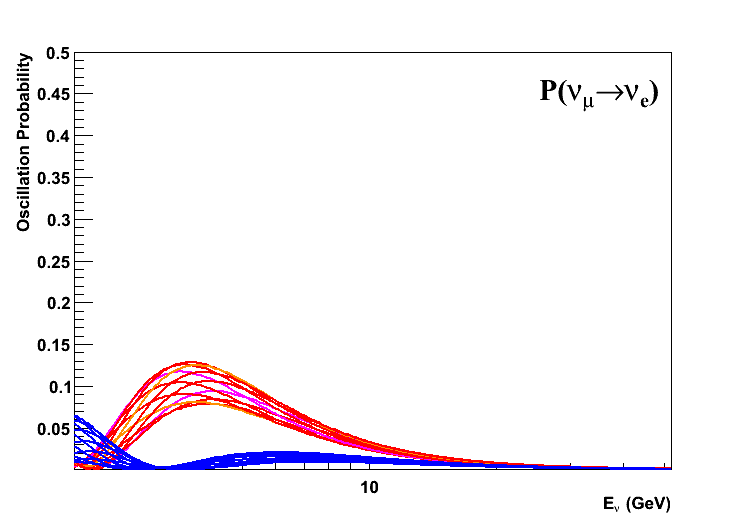 GLOBES
cos = 0.2
Baseline = 2548 km
Inclination = 11.5˚
NH
 IH
P(µe)
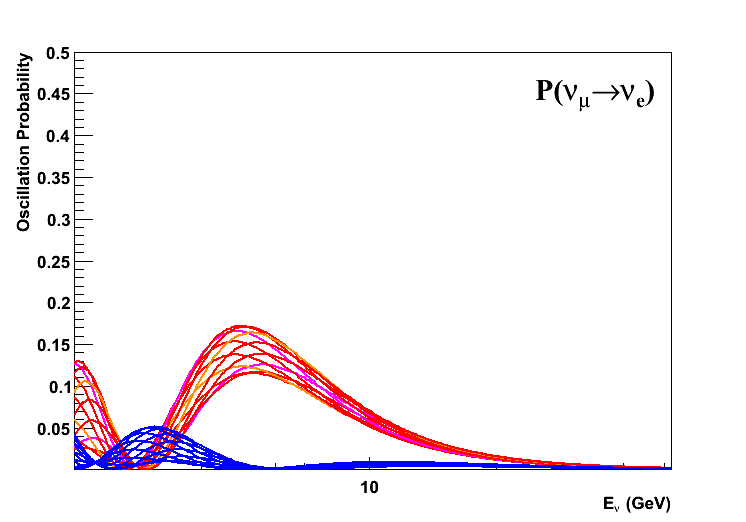 GLOBES
cos = 0.3
Baseline = 3823 km
Inclination = 17.4˚
NH
 IH
P(µe)
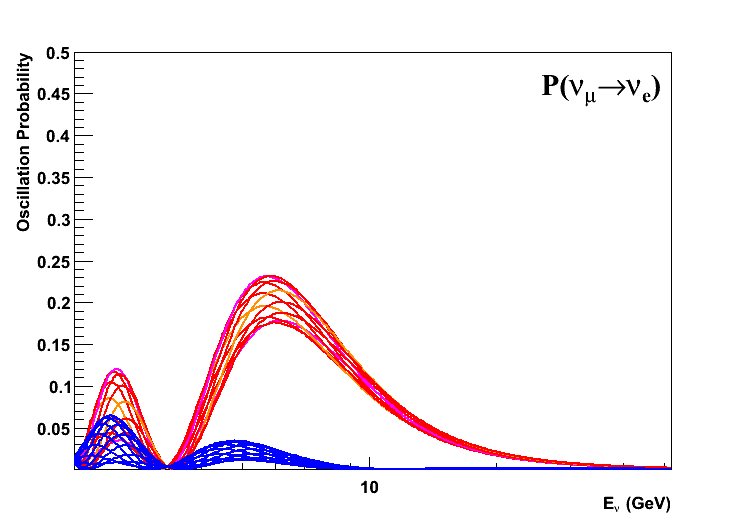 GLOBES
cos = 0.4
Baseline = 5097 km
Inclination = 23.6˚
NH
 IH
P(µe)
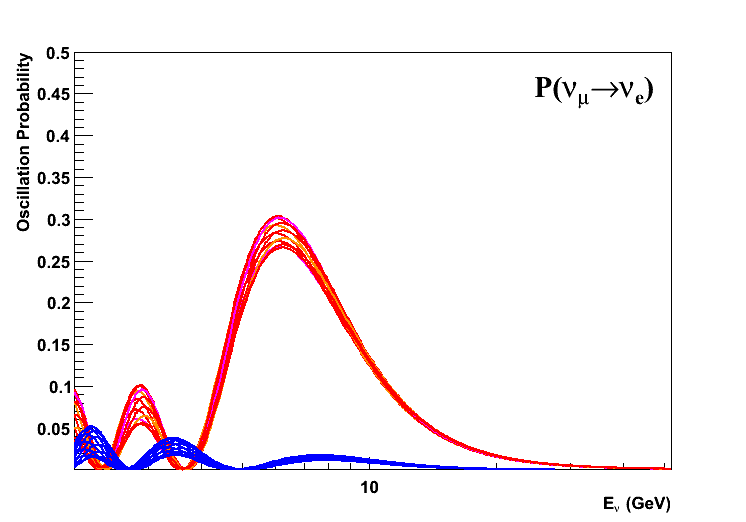 GLOBES
cos = 0.5
Baseline = 6371 km
Inclination = 30.0˚
NH
 IH
P(µe)
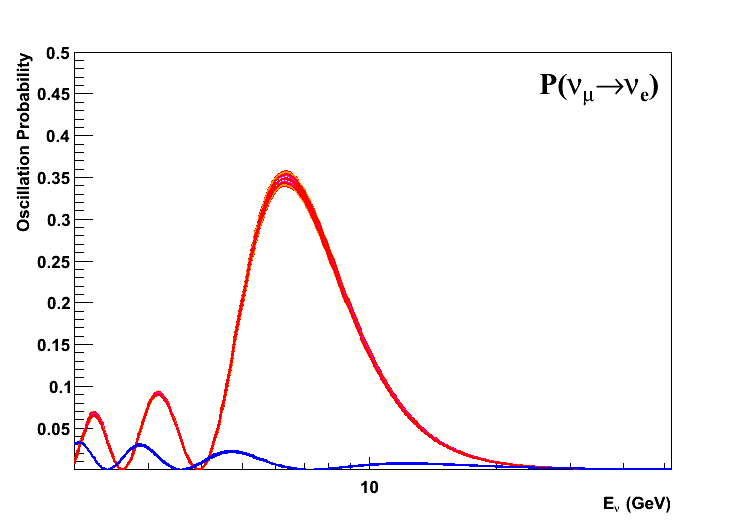 GLOBES
cos = 0.6
Baseline = 7645 km
Inclination = 36.9˚
NH
 IH
P(µe)
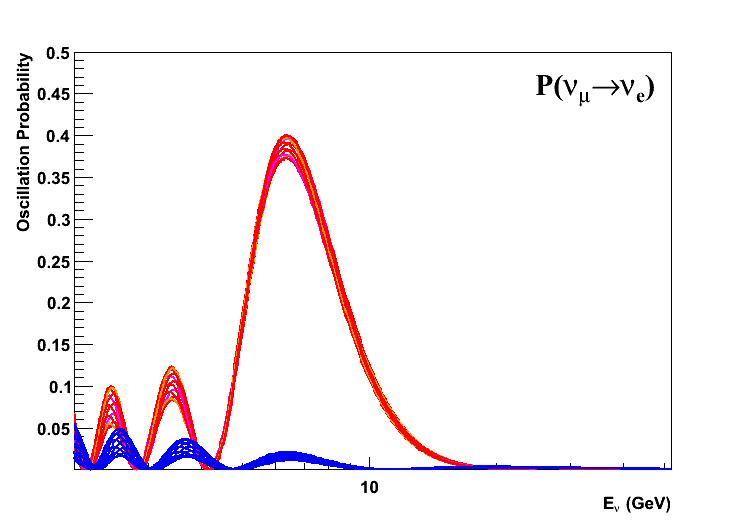 GLOBES
cos = 0.7
Baseline = 8919 km
Inclination = 44.4˚
NH
 IH
P(µe)
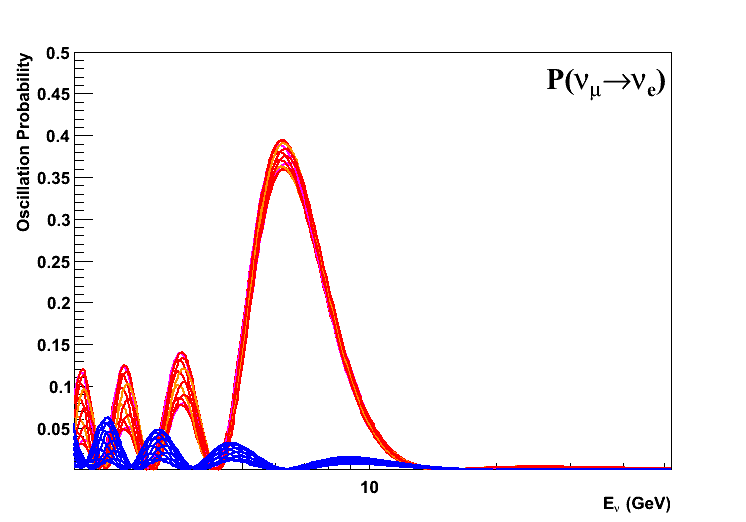 GLOBES
cos = 0.8
Baseline = 10194 km
Inclination = 53.1˚
NH
 IH
P(µe)
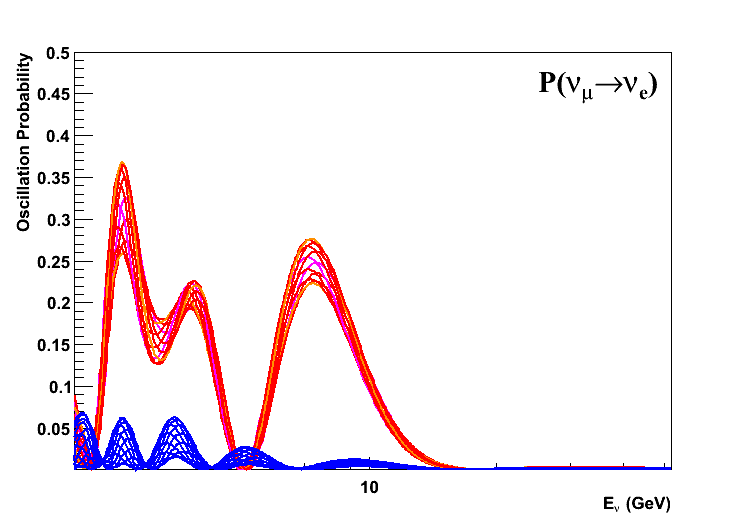 GLOBES
Beam to IceCube
cos = 0.9
Baseline = 11468 km
Inclination = 64.2˚
NH
 IH
P(µe)
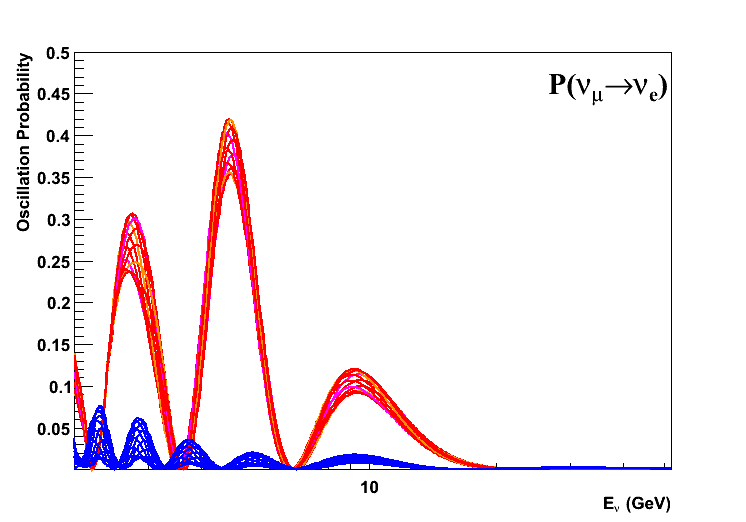 GLOBES
cos = 1.0
Baseline = 12742 km
Inclination = 90.0˚
NH
 IH
Optimal Baseline ?
For L>2000km the oscillation probabilities are always well separated for both MH hypotheses
To find optimal baseline calculate event rates
N ~ 1/L2
N ~ E (cross section)
Fixed beam profile
ORCA detector response
NH
 IH
Optimal Baseline
L=2600km maximizes the difference in event rates between two MH hypotheses
Event rate difference
NH - IH
Oscillation Probabilities
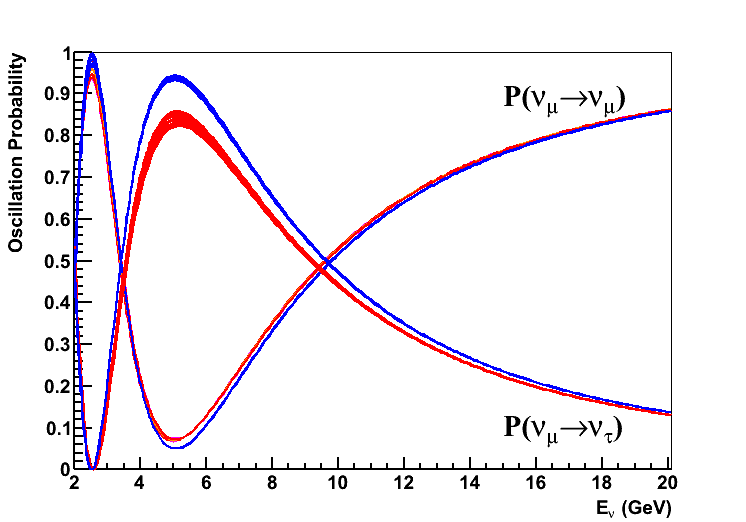 All relevant oscillation probabilities taken into account
Full 3-flavour treatment
CP-phase variations included
Optimal Energy Range ?
Cross section weighted sum of oscillation probabilities
Allows to find optimal energy range for MH determination
No flavour tagging or CC/NC separation used
Kinematical suppression of   exploited
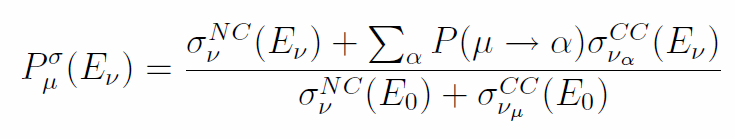 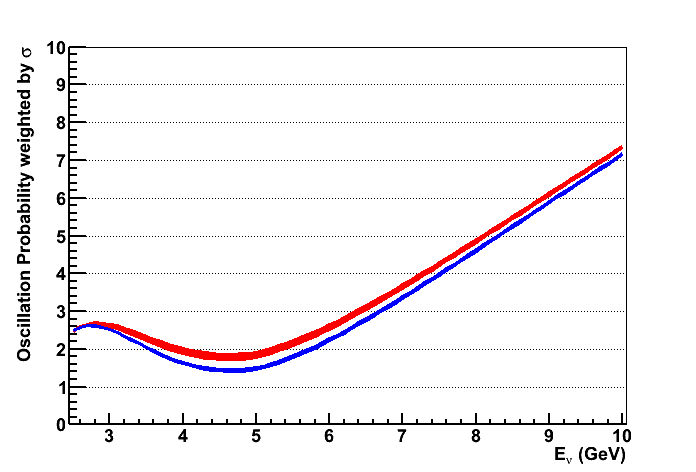 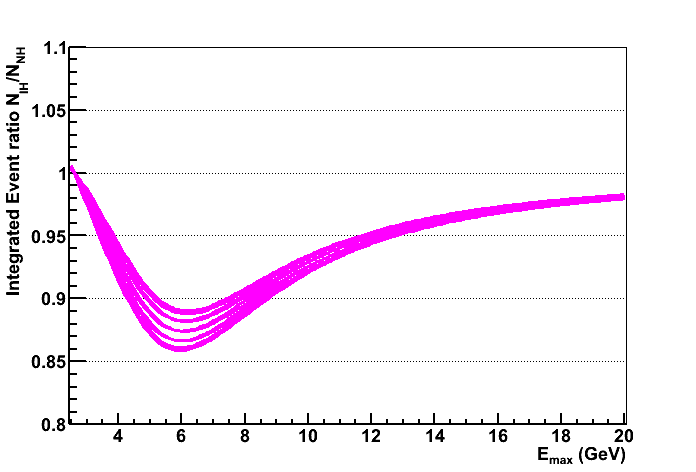 NH / IH
Ratio of Integrals IH/NH
   (2.5 GeV - Emax)
Optimal Energy Range
“Event counting” , no flavour ID : 2-6 GeV
11-14% suppression of IH w.r.t. NH
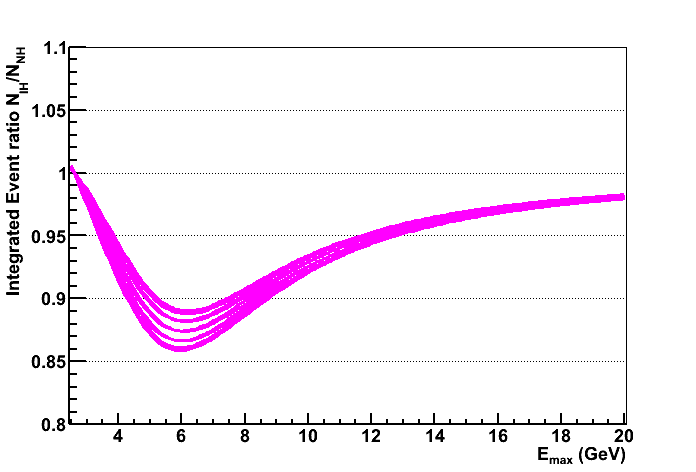 Ratio of Integrals IH/NH
   (2.5 GeV - Emax)
Proton Accelerator Complex Protvino
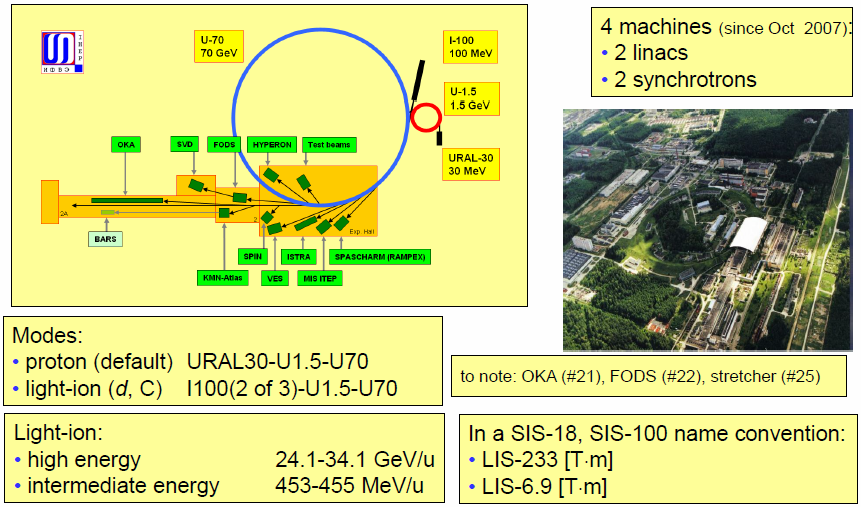 Presentation S. Ivanov (IHEP) on 22/11/2012 @ CERN  Talk Wednesday
Proton Accelerator Complex Protvino
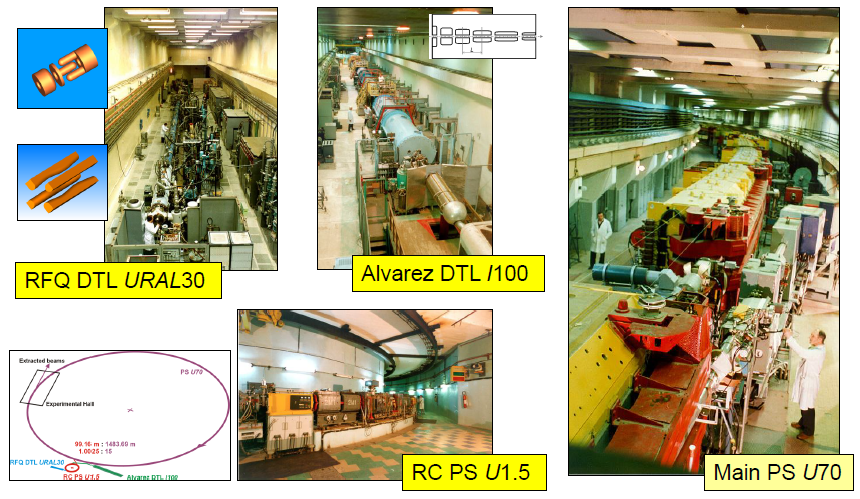 Presentation S. Ivanov (IHEP) on 22/11/2012 @ CERN
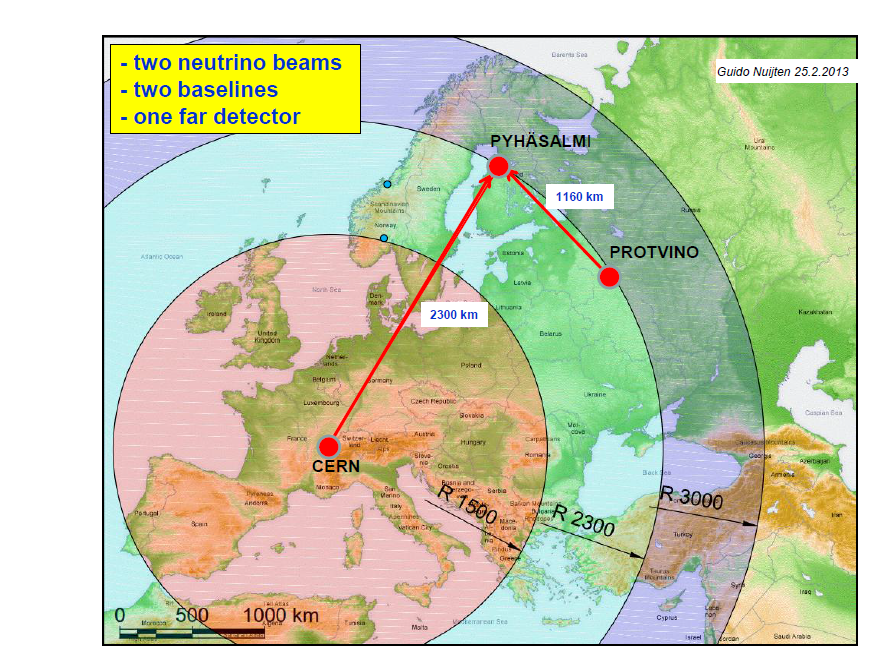 Protvino – ANTARES (ORCA)
Baseline 2588km ; beam inclination : 11.7˚  (cos = 0.2)
Deepest point 134km : 3.3 g/cm3
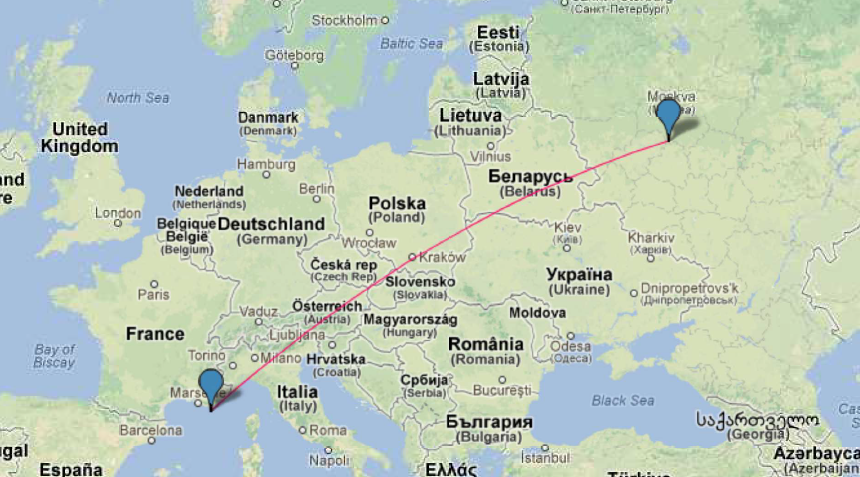 SKAT bubble chamber
Shielding
SKAT
Decay pipe
target
p
55m
focus
140m
270m
245m
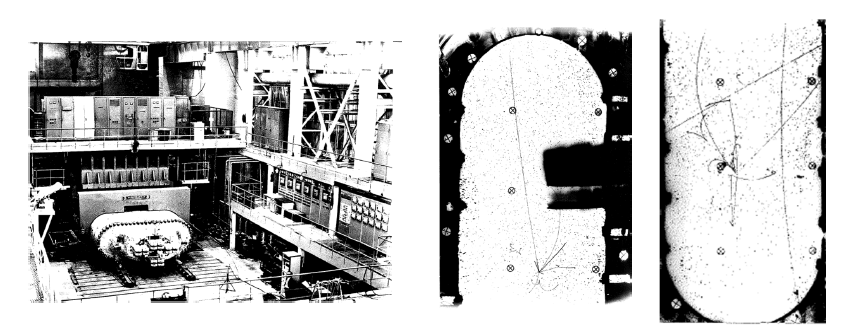 Courtesy: R. Nahnhauer
Beam parametrisation (1988)
Anti-Neutrino Focus
Neutrino Focus
Scaling to ANTARES site
(0.245/2600)2
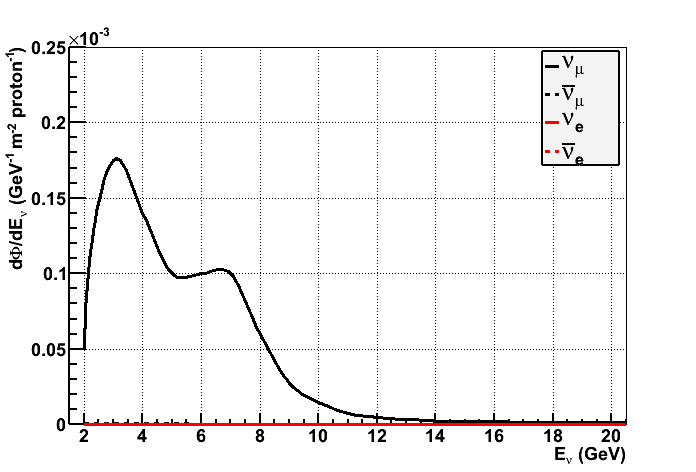 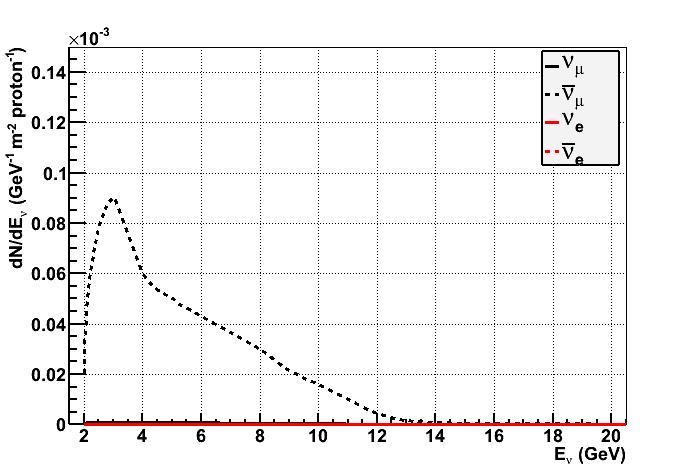 Z. Phys. C 40 (1988) 487
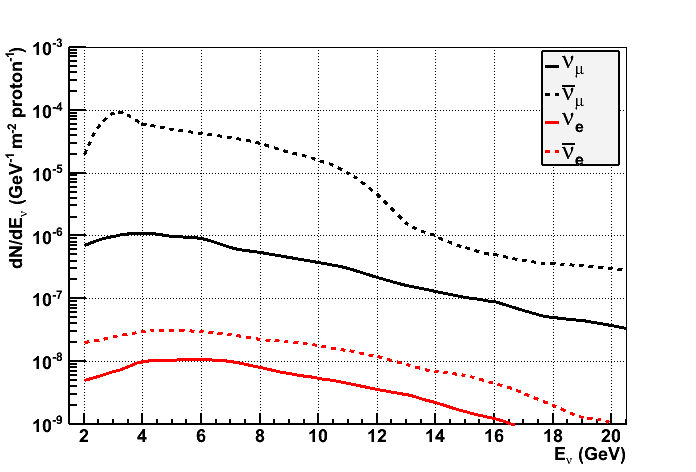 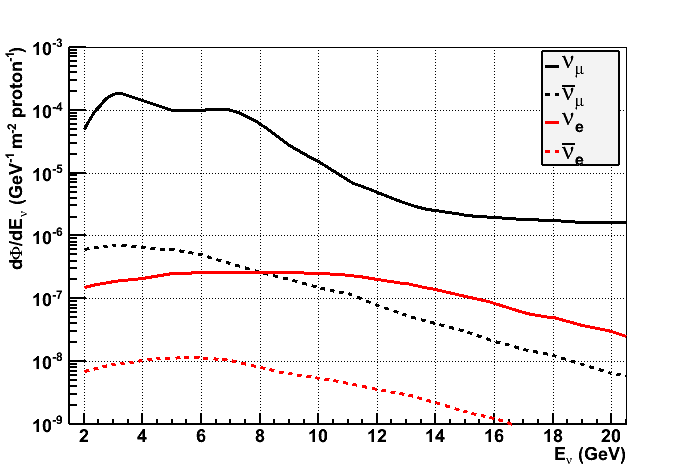 Beam parametrisation (1988)
Very clean µ beam
Less than 1% contaminations from other flavours
Most neutrinos between 2-8 GeV
Z. Phys. C 40 (1988) 487
Effective Mass
From ORCA simulations (preliminary)
Same function used for all CC interaction
Same light output for µ and e  ok
Conservative for   due to escaping neutrinos
NC evaluated at E/2
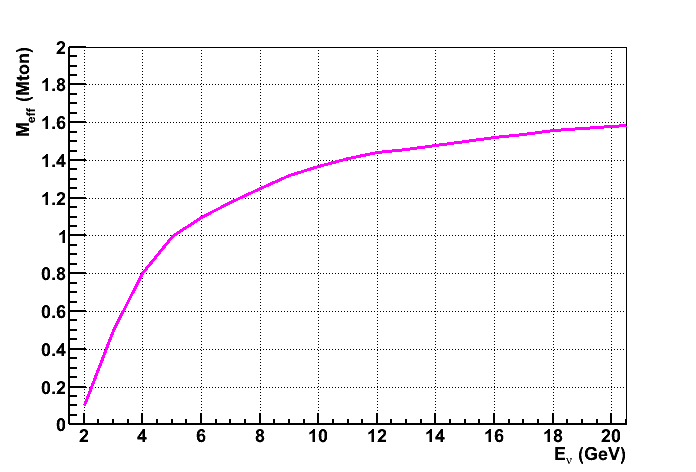 A. Trovato (LNS)
Event rates - Signal
Event numbers for 1.5 1021 p.o.t.s 
20  statistical separation of both Mass Hierarchy hypotheses from signal
10000 muon events for beam normalisation
3.5% separation between MH hypotheses
Other contributions: : 1316 +/- 13 ; 1416 +/- 8 ; NC : 4732
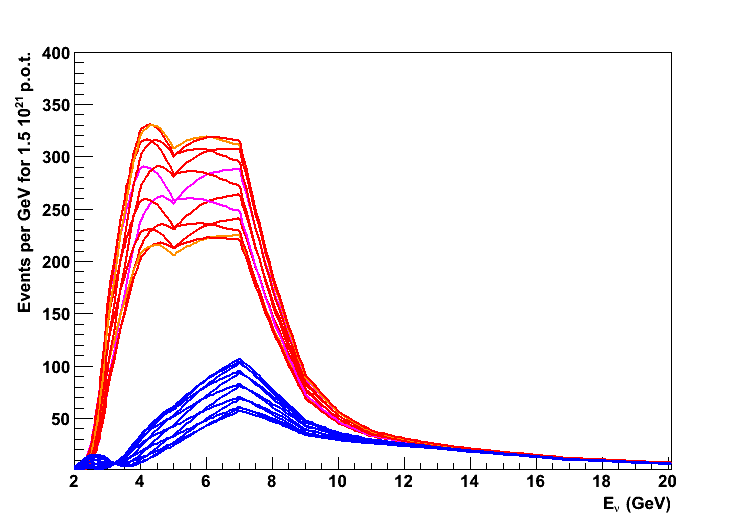 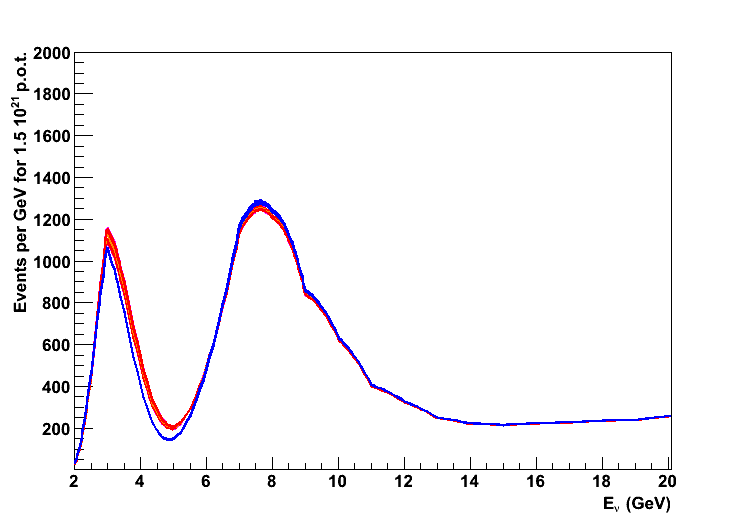 NH 1621 +/- 255
NH 10927 +/- 24
IH   10548 +/- 43
e CC
µ CC
IH    497 +/- 100
Flavour identification
Need to separate “tracks” from “cascades”
2004 @ Villars : C2GT project (F. Dydak)
CERN to Gulf of Taranto
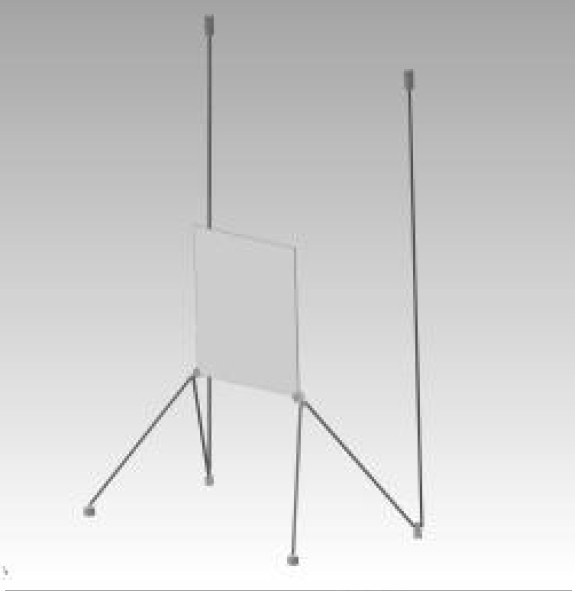 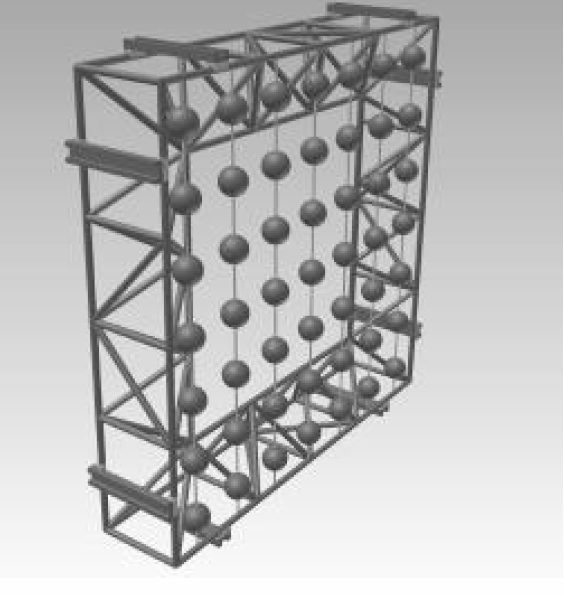 Flavour identification
2004 @ Villars : C2GT project (F. Dydak)
Clean separation of µ CC and e CC at 0.8 GeV
        OM spacing 3m
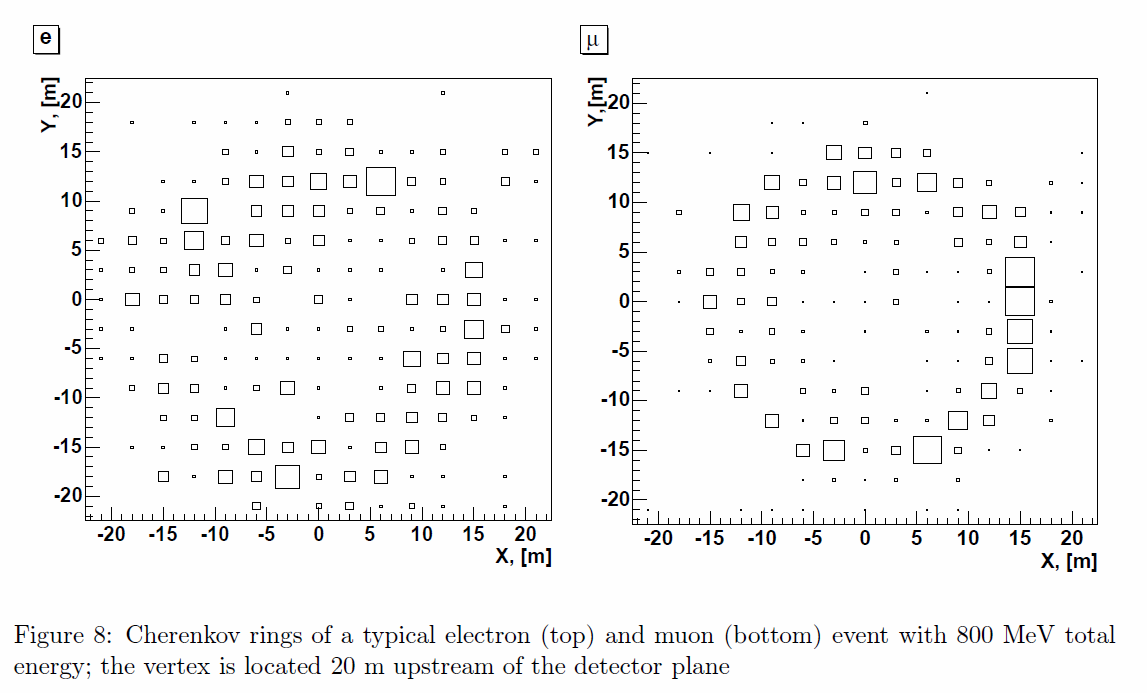 Flavour identification
Misidentification probability : 
assume same for both directions
50% at 2 GeV  random ; 20% at 5 GeV ; 10% at GeV
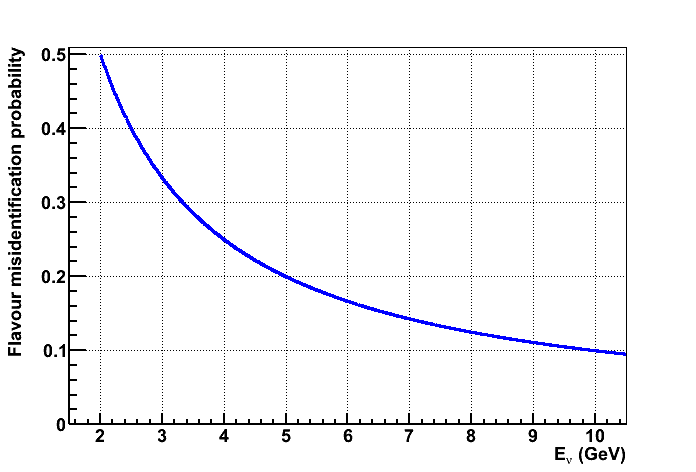 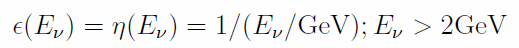 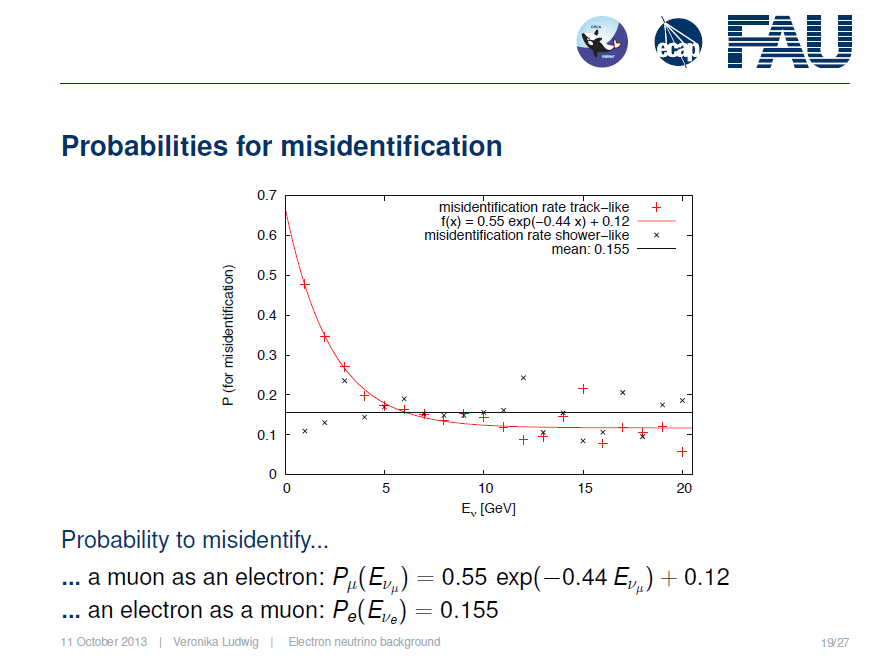 V. Ludwig (ECAP)
Event rates – All Flavours & Mis-ID
Event numbers for 1.5 1021 pots 
9-18% difference for NH/IH
7  statistical separation of MH hypotheses
Can allow for 3-4 % syst. uncertainty
No requirement of energy reconstruction
tracks
cascades
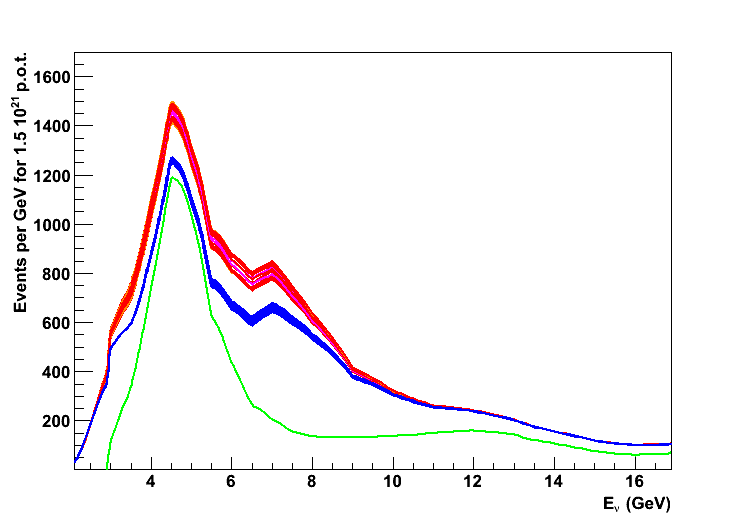 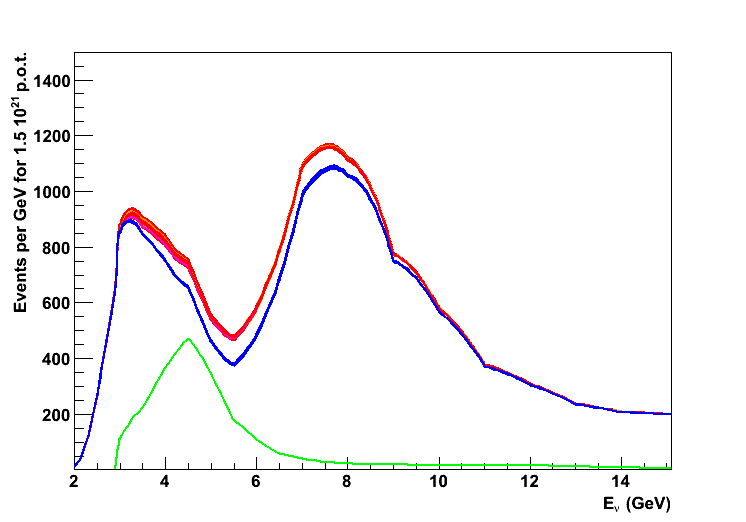 NH 10690 +/- 45
NH 7300 +/- 200
IH   10244 +/- 15
IH   6420 +/- 80
Systematic Uncertainties
Detector Response
Water parameters
Extensively studied in ANTARES
Neutrino flux
Can be monitored with muon events
Neutrino Cross Section
Ongoing and planned short baseline Experiments
Oscillation parameters
ORCA with atmospheric neutrinos
Synergies between potential Sites
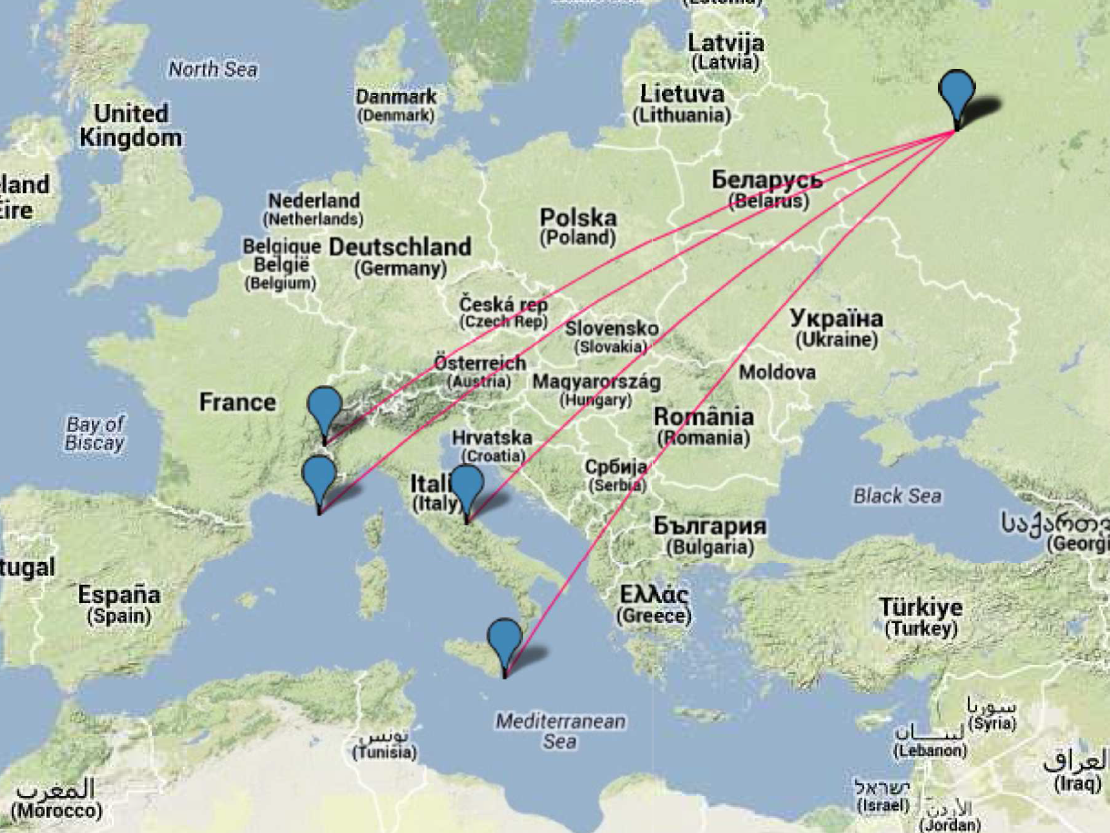 Protvino
11.0˚
4.1˚
13.6˚
Modane
2393km
Antares
2588km
Gran Sasso
2189km
Nemo
2574km
Conclusion
Upgraded proton accelerator at Protvino well suited for LBL towards Mediterranean Sea
Needed : 1021 p.o.t. within few years
Preliminary Performance Figures of ORCA encouraging
Synergy with Underground Labs in the same beam
Complementary to measurement with atmospheric 
Complementary between ORCA / PINGU

High Significance determination of Mass Hierarchy
Common plots for ORCA & PINGU?
Oscillations probabilities and Neutrino fluxes
Number of events per year for each MH in bins of [En (true), qn(true)], for each flavor
Can be done at several stages (trigger, rec, selection)
Make sure all combinations are included (e.g nenm)
Detector resolutions
Median (+1s;-1s) Erec vs En (true) 
 Correlation matrices (root format?)
En (rec) vs En (true) [1-30 GeV]
q(rec) vs qn(true) 
Effective mass vs En (true) for nm and anti-nm 
Sensitivity vs exposure (Mt.year)
Specify ingredients (resolutions, eff mass, NC inclusion, flavor misID)
Backup
Oscillation parameters
Taken from Global Fit (Fogli et al.) for both hierarchy options
CP phase left free
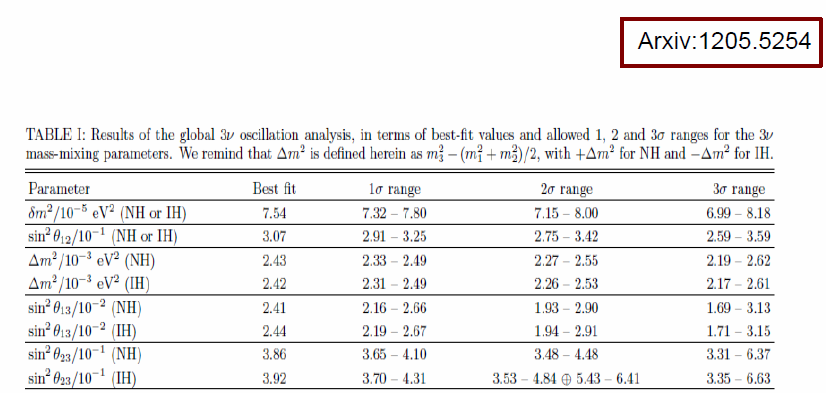 Neutrino Cross sections
Simple parton scaling assumed (QE, Res. ignored)
Flavour universality

m  threshold


NC approximation
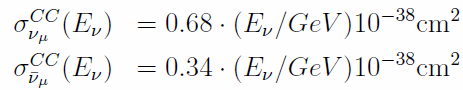 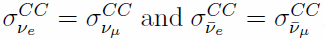 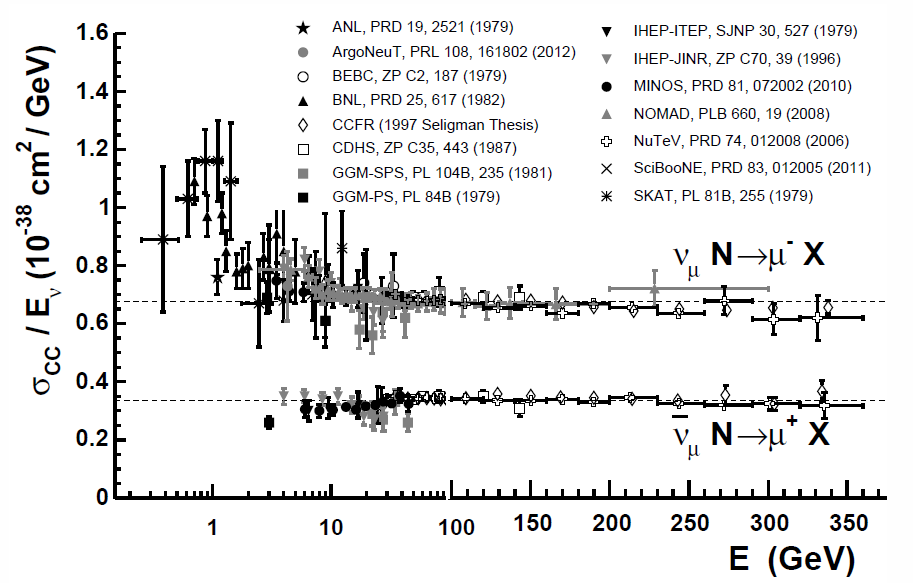 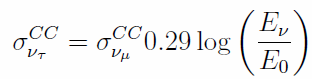 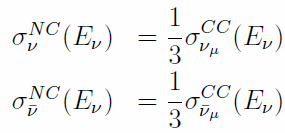 Neutrino Cross sections
Simple parton scaling assumed (QE, Res. ignored)
Flavour universality

m  threshold


NC approximation
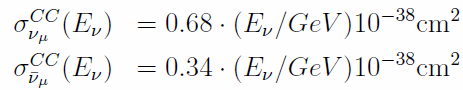 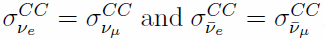 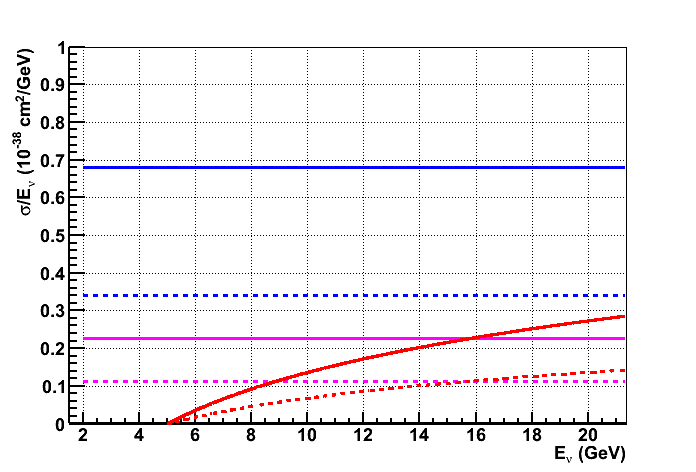 NC, CC: e  µ  
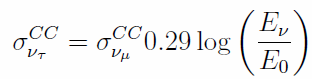 Solid : neutrino , dashed : antineutrino
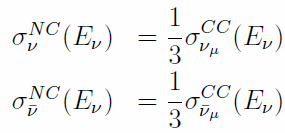 Event rates
Here : no flavour misidentification
CC Rates



NC Rates
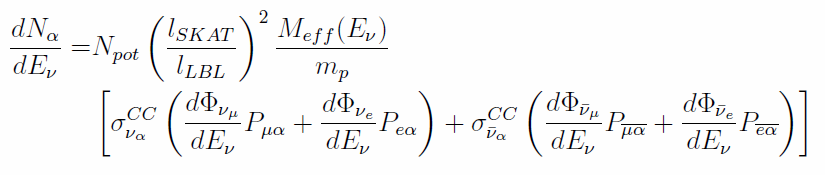 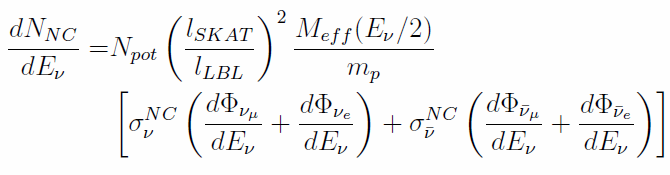 Event rates
Include Background and Flavour tagging
Total Background :



Total Event Rate :
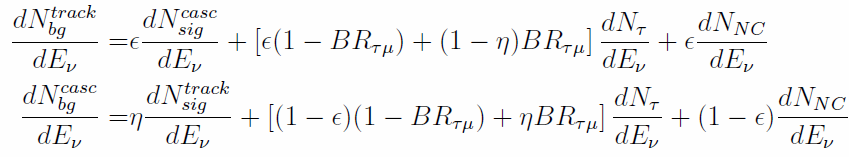 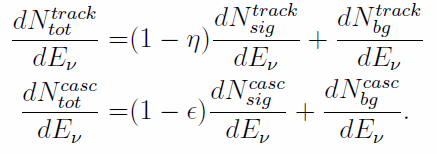